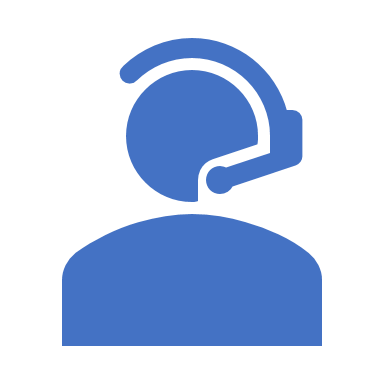 1
Listening and Speaking
Semester 1 Lesson 3
a.a. 2023/24
Homework for today
2
Complete pages 18 and 19
Do the exercises on pages 21 and 23
Review pg 25
Online workbook exercises
Research & prepare discussion: Euthanasia and the law
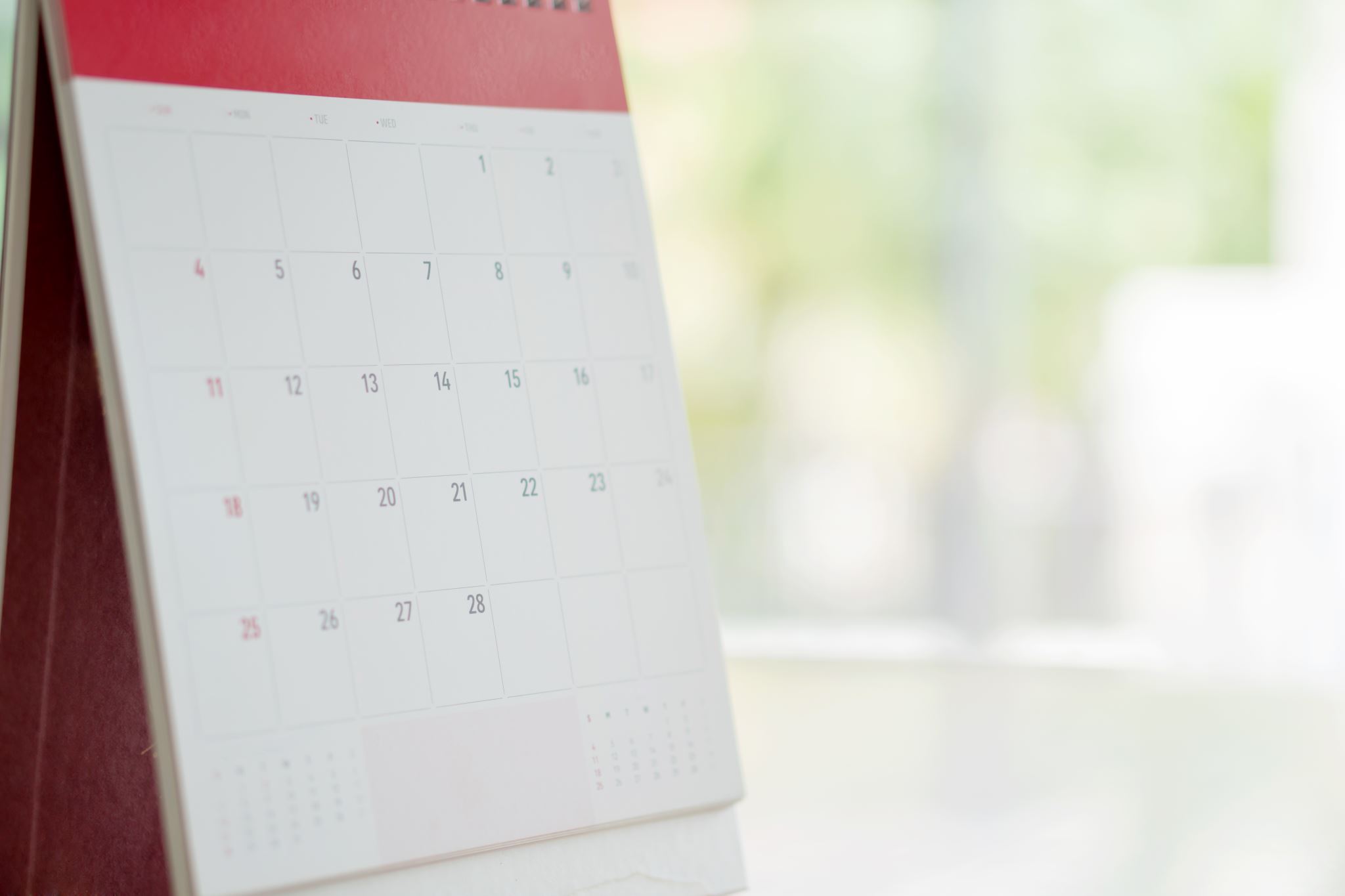 Conversation Exchange Project (CEP)
3
3. Meet 3 times in total
4. Video with slides and voiceover to introduce student, reflect on knowledge acquired, your impressions
5. Due in December
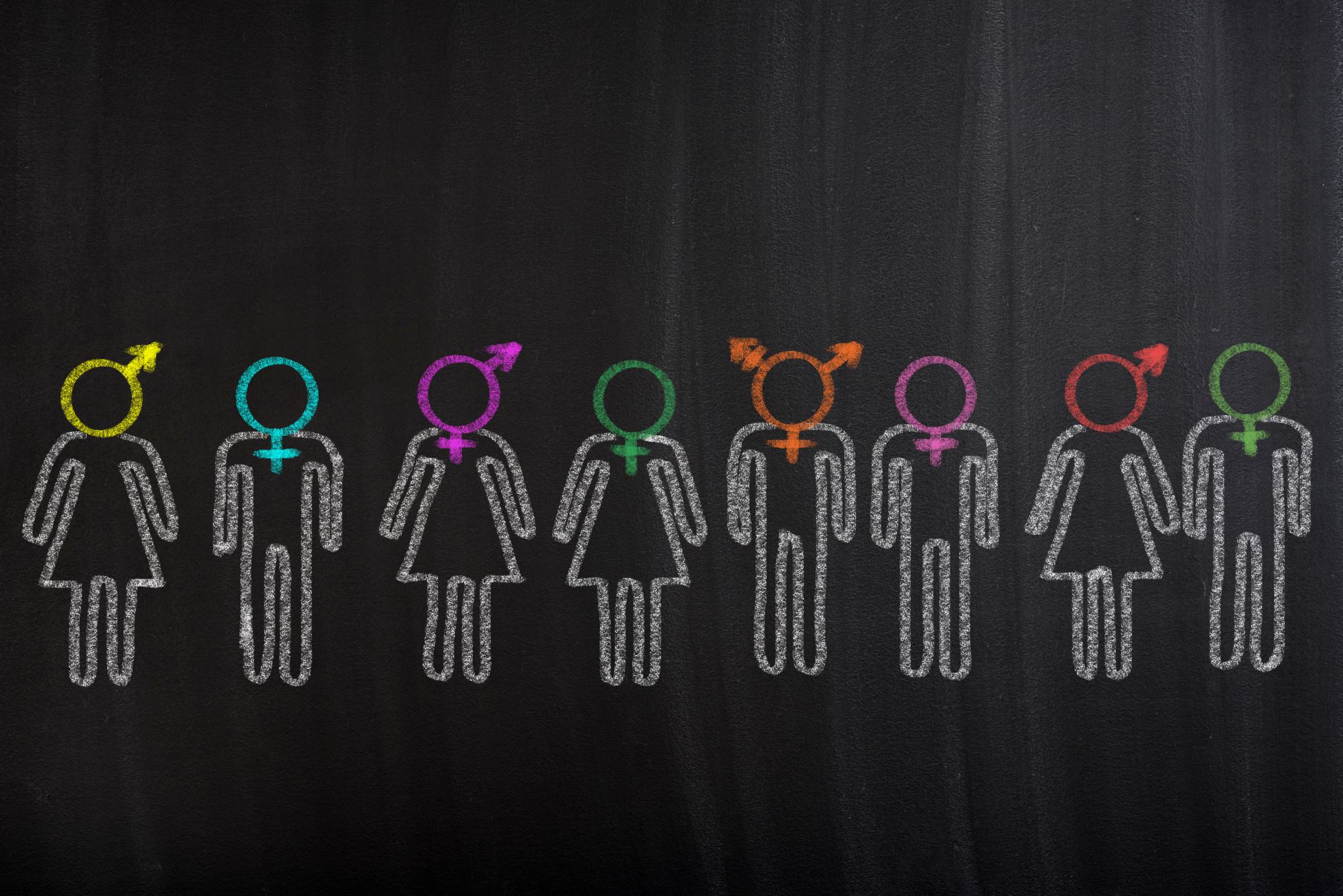 Fluency
4
Connected Speech	

  Liaison   (apples and oranges)

  Assimilation (good girl)
Stress on words
5
It’s not my hand you should kiss.
It’s not my hand you should kiss.
It’s not my hand you should kiss.
6
I gave him Jane’s book.
I gave him Jane’s book.
I gave him Jane’s book.
I gave him Jane’s book.
I gave him Jane’s book.
I gave him Jane’s book.
7
Topic 1
Cutting down trees for roads, tramlines, buildings, etc
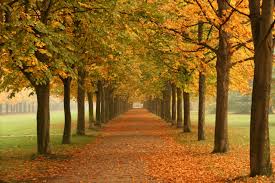 8
Topic 2  Dress codes at school/work
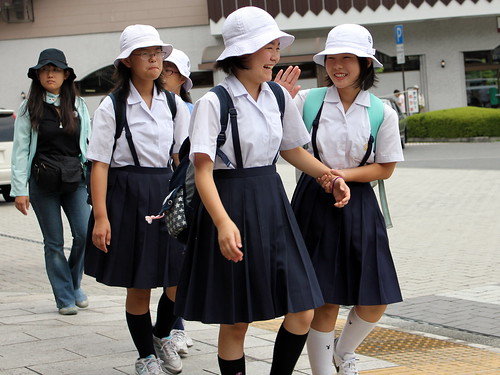 9
Topic 3
Ownership of pets in the city limits/ Spaying/neutering dogs and cats
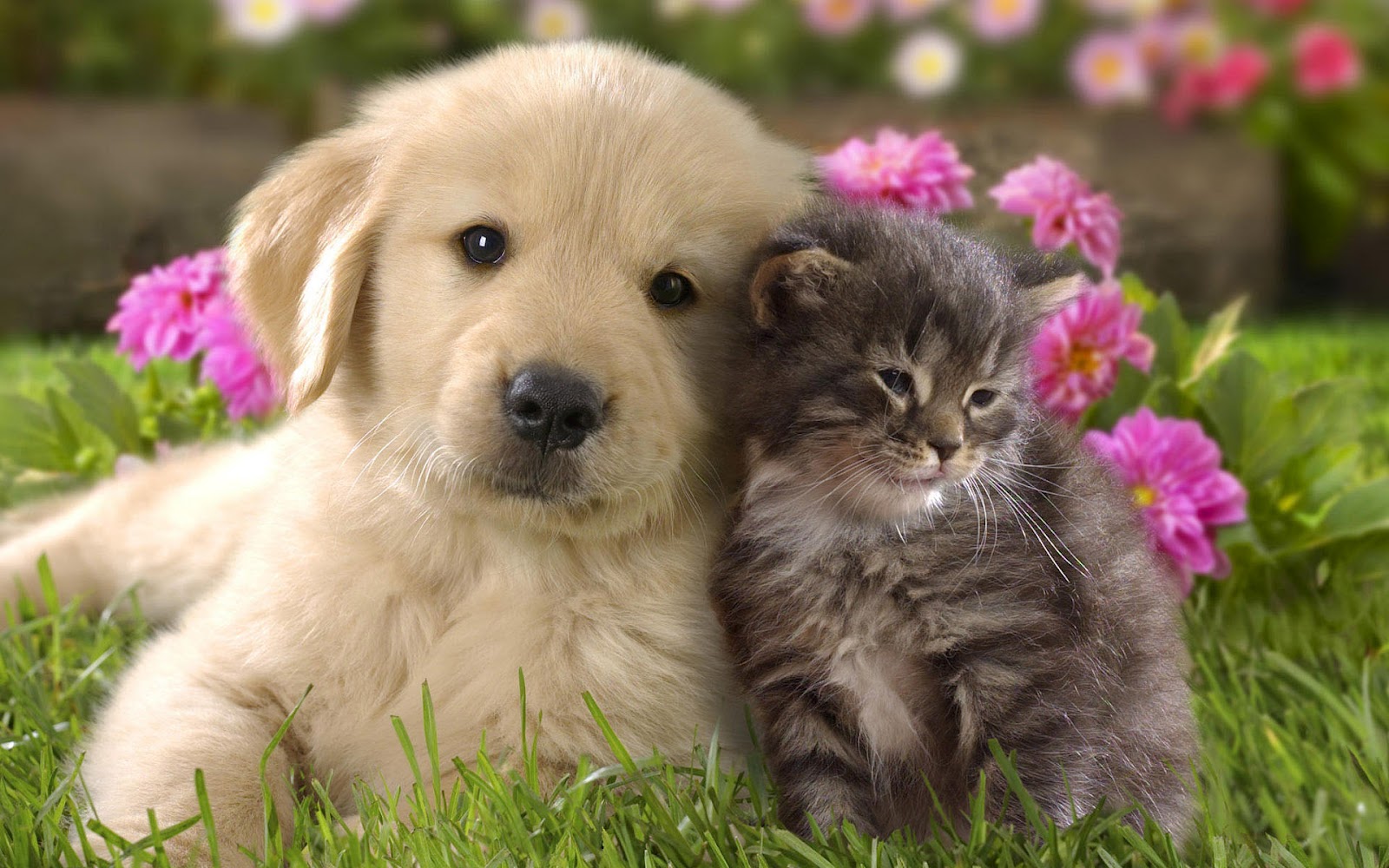 Pets
Topic 4
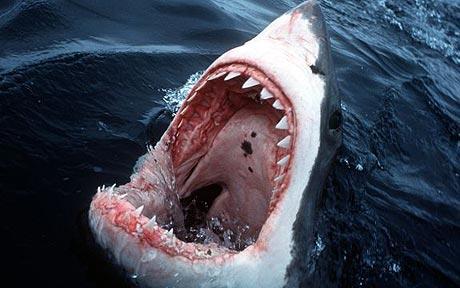 10
Shark attacks
Topic 5
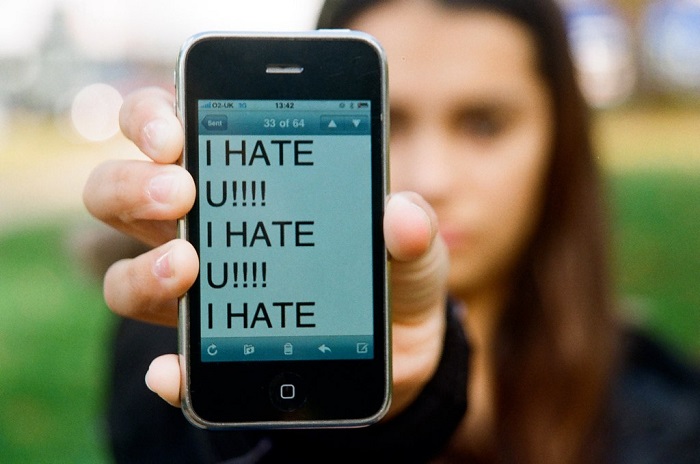 Cyber bullying and punishment
11
12
Topic 6
Top trending show you watch
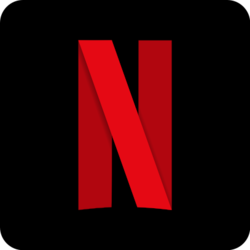 13
Speaking Activity
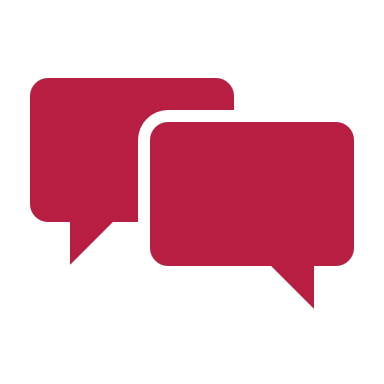 Groups of four
 Topics on slides
In turns, choose one topic and then talk UNINTERRUPTED without notes for TWO minutes.
14
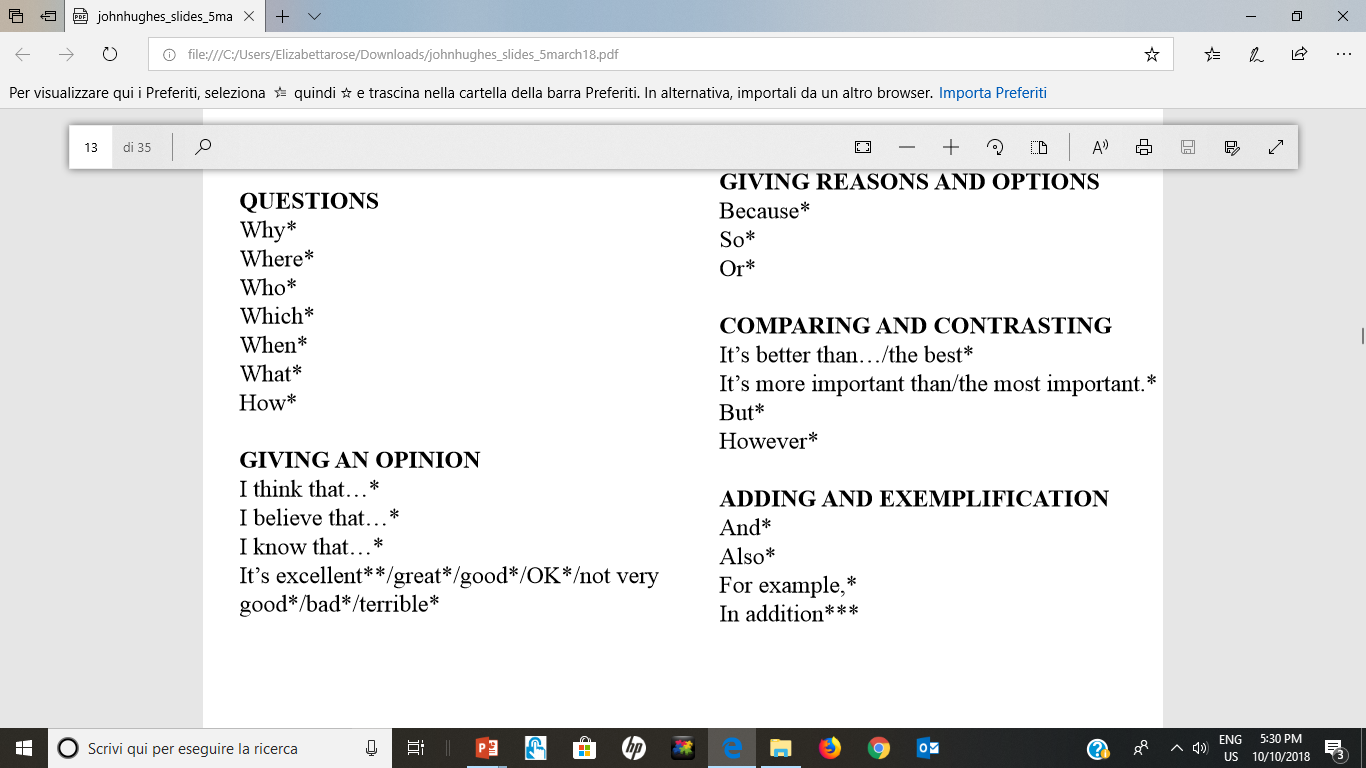 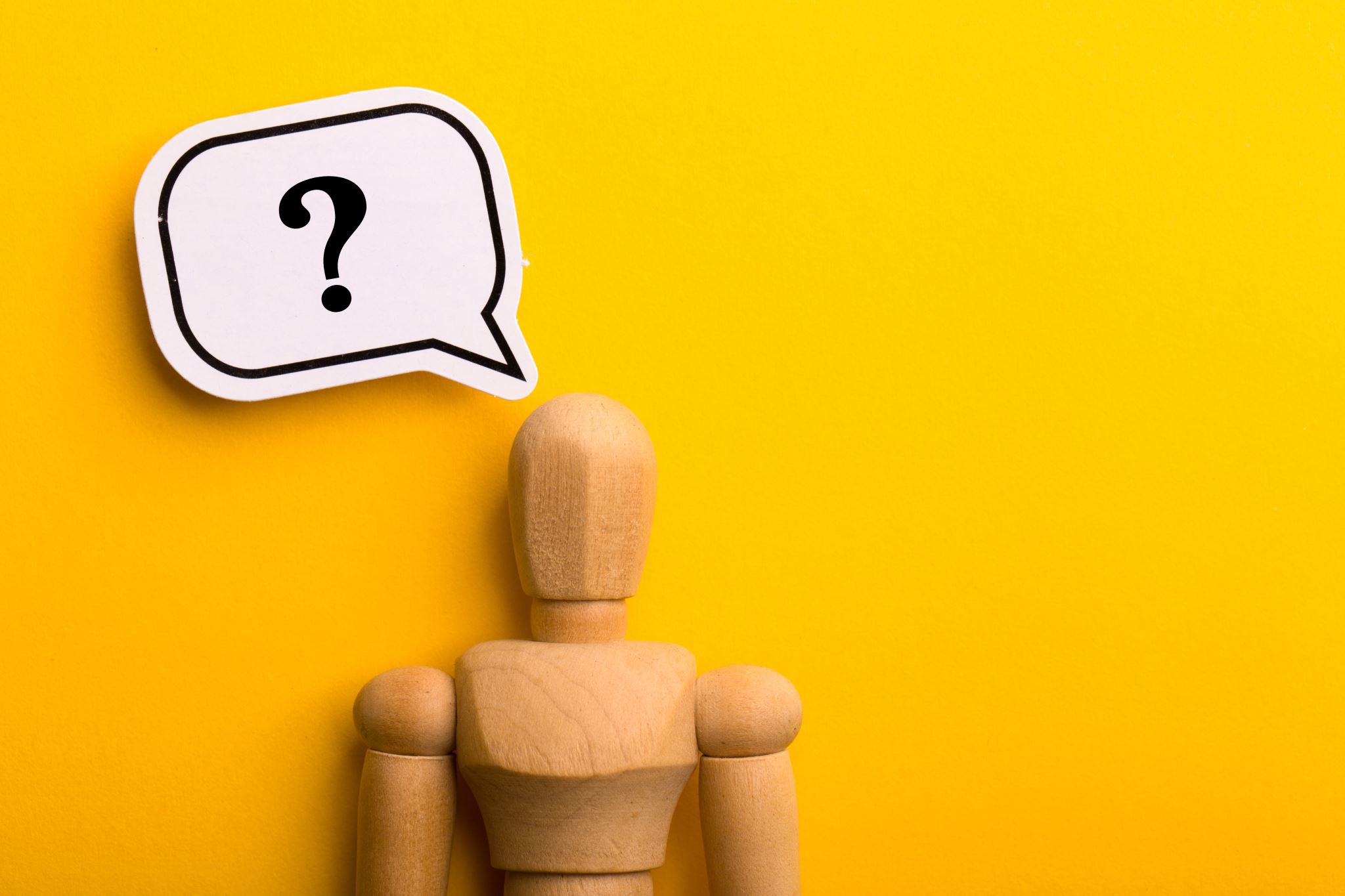 Discussions
Interactional skills
interrupting politely
asking for and expressing opinions
- agreeing and disagreeing
asking for clarification
hesitating and discourse markers
15
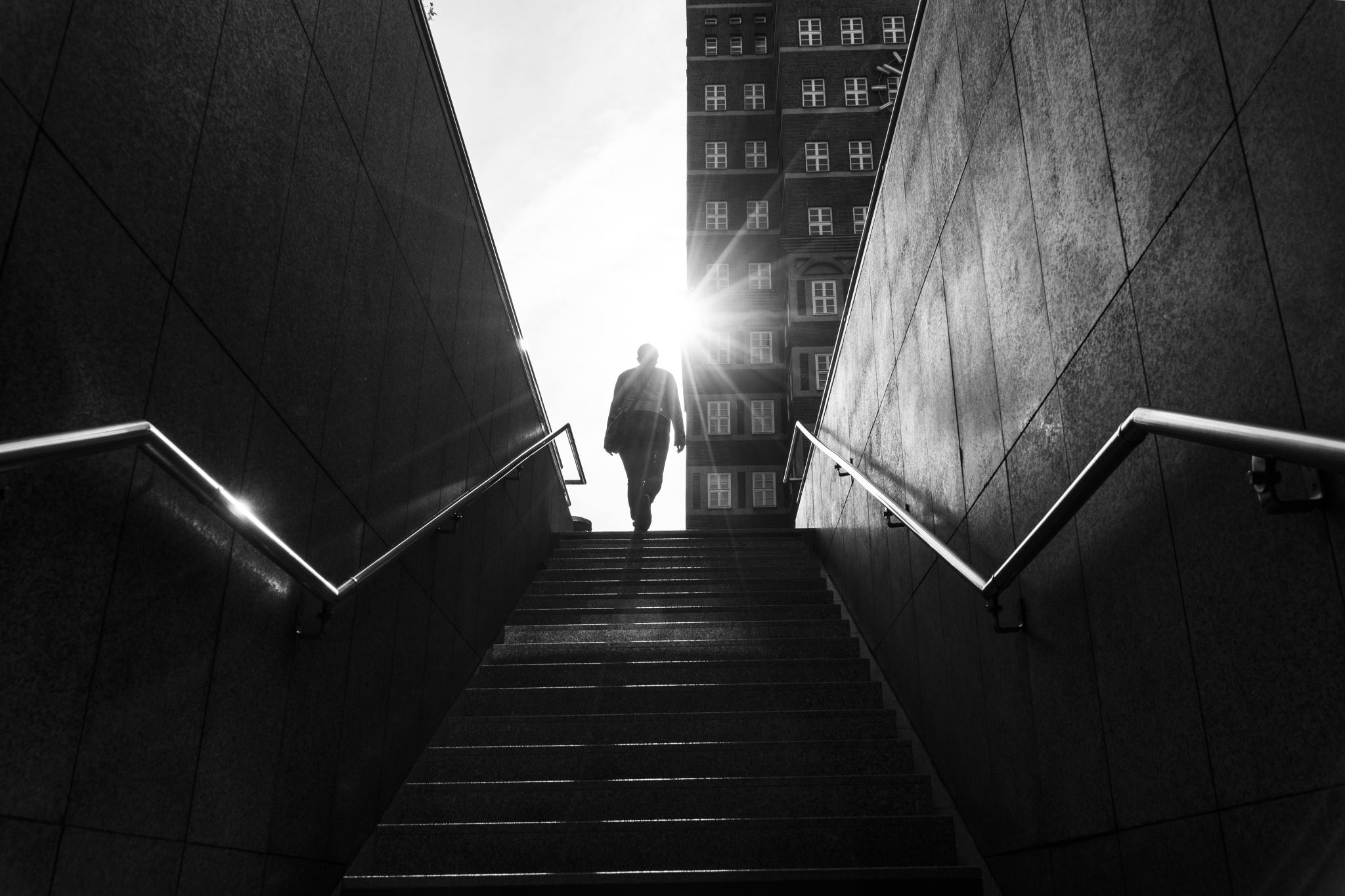 16
Interrupting politely
If I could just come in here …
Sorry to interrupt but …
I’d just like to say that …
If I could add something here …
Following on from that …
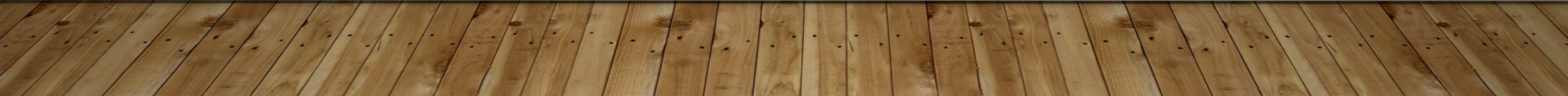 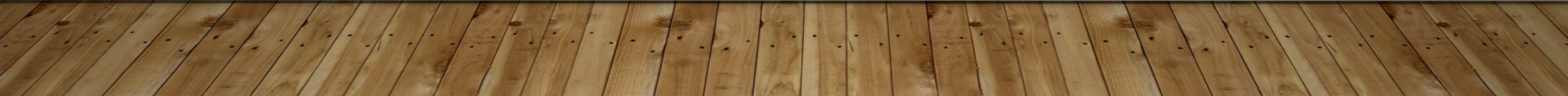 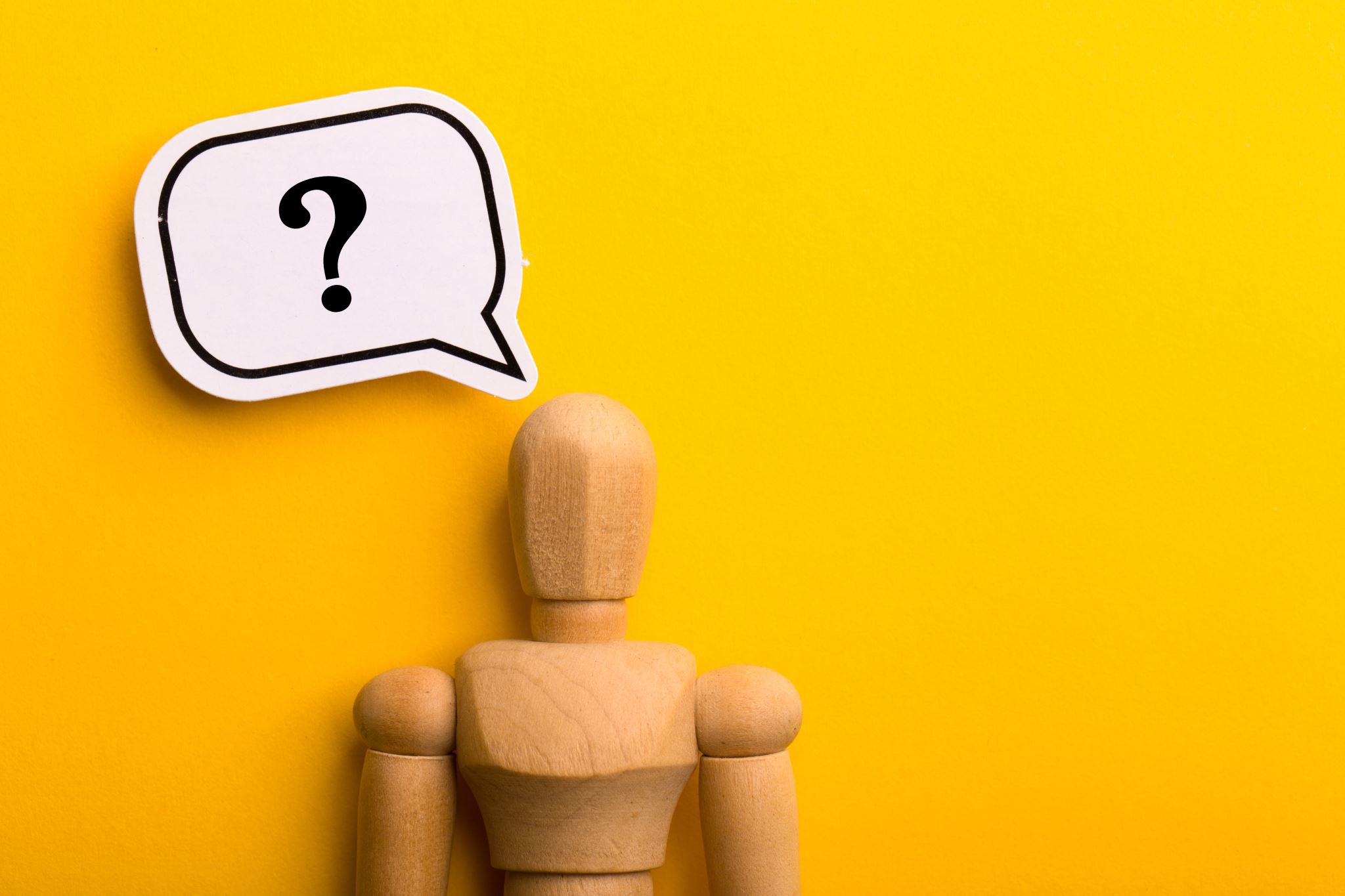 17
Asking for opinions
What’s your view/opinon of/on …?

What do you think of …?

Where do you stand on the question of …?

What’s your position on …?
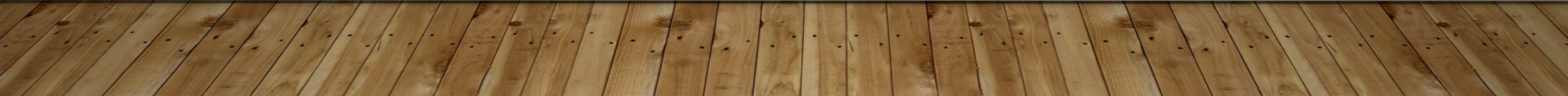 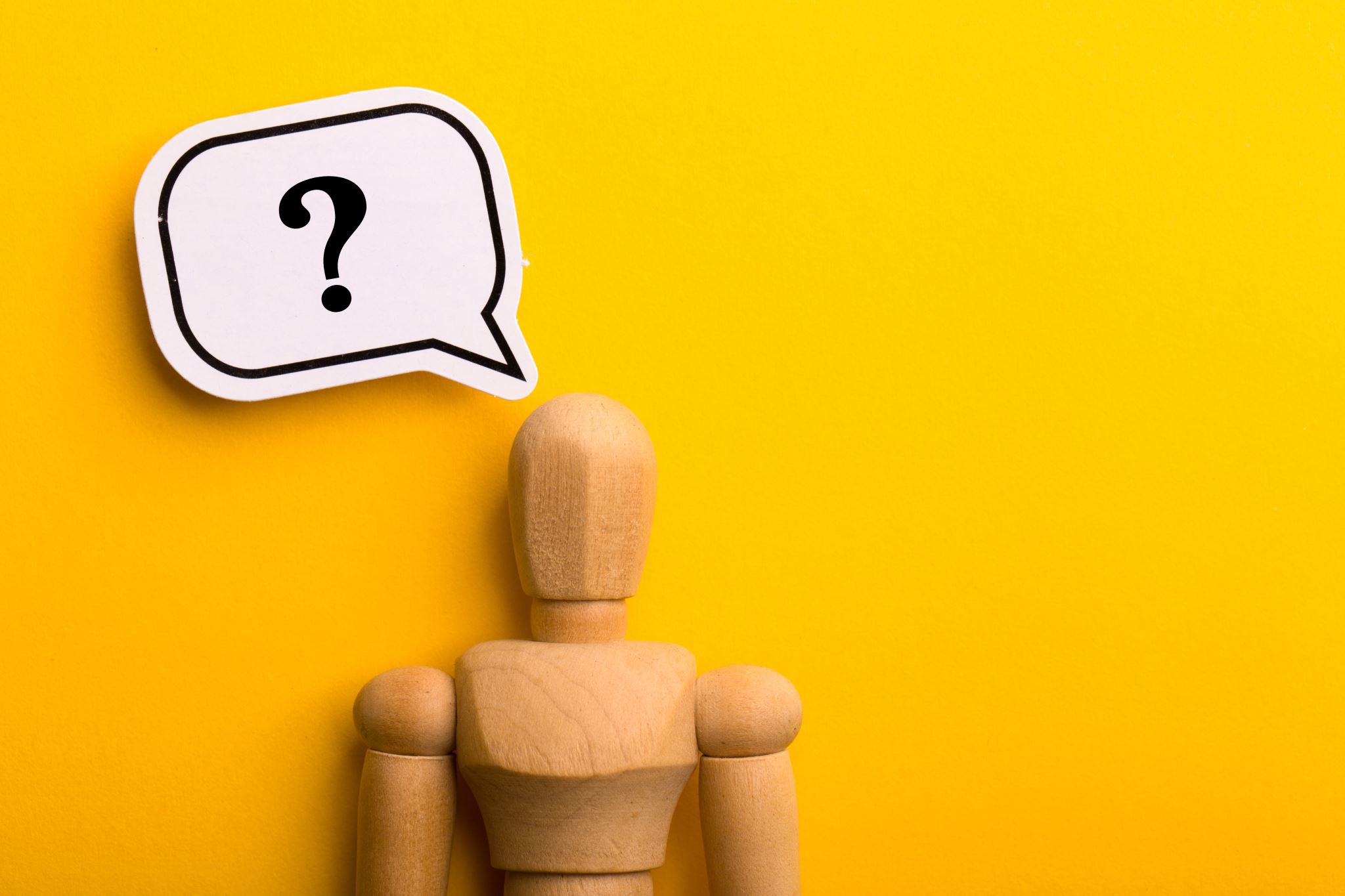 18
Expressing opinions
In my opinion, …
I strongly believe …
I’m convinced that …
In my view, ….
To my mind, …
As far as I can see, …
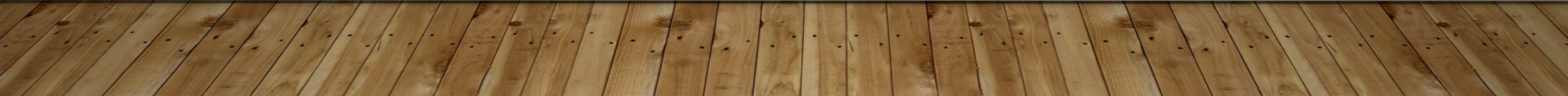 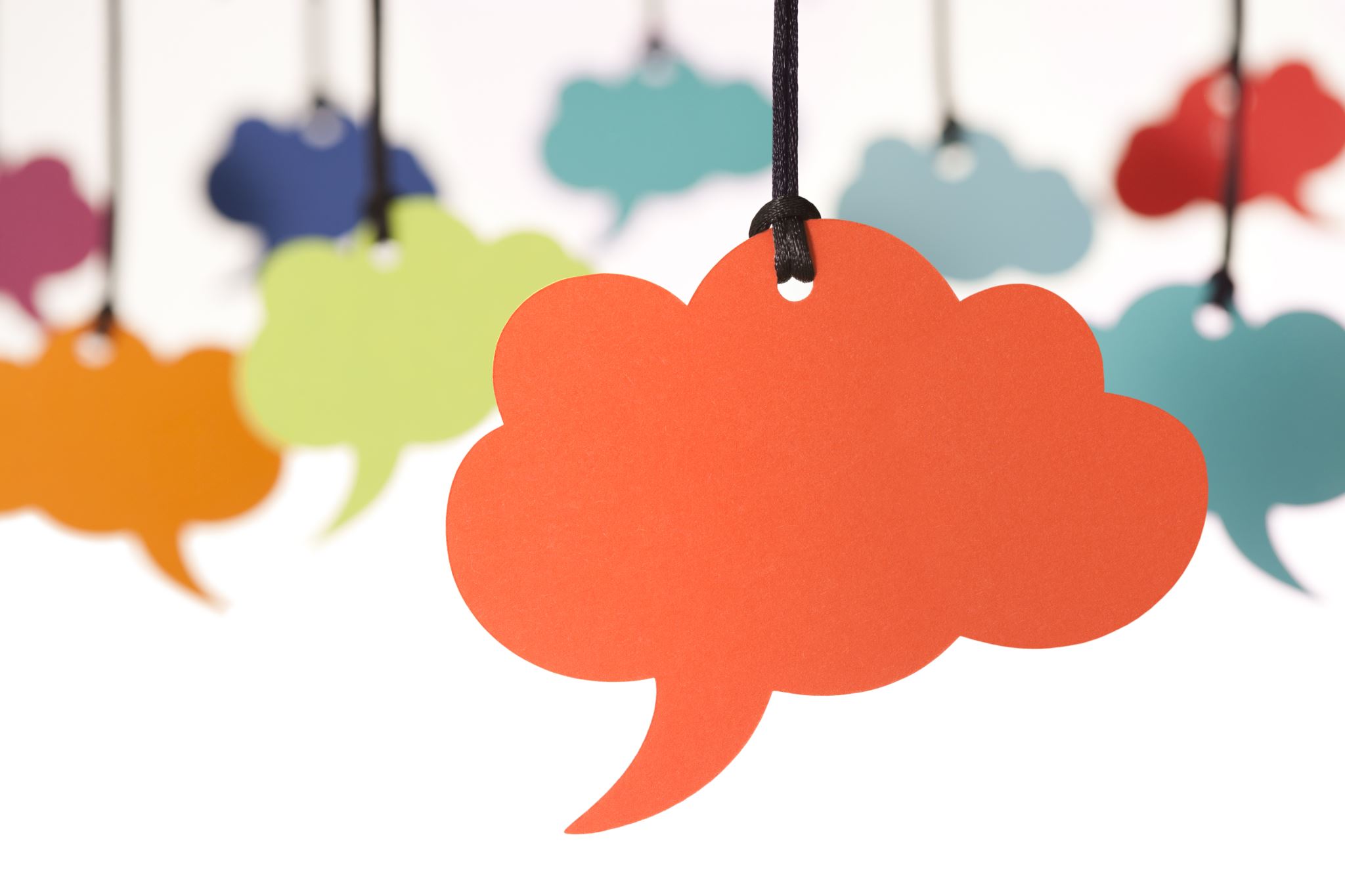 19
Agreeing
I couldn’t agree more.
I agree entirely.
That’s a good point.
That’s just what I was thinking.
That’s exactly what I think.
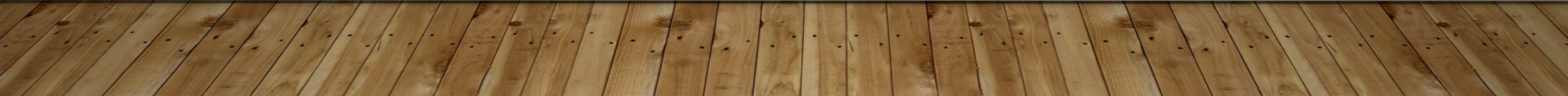 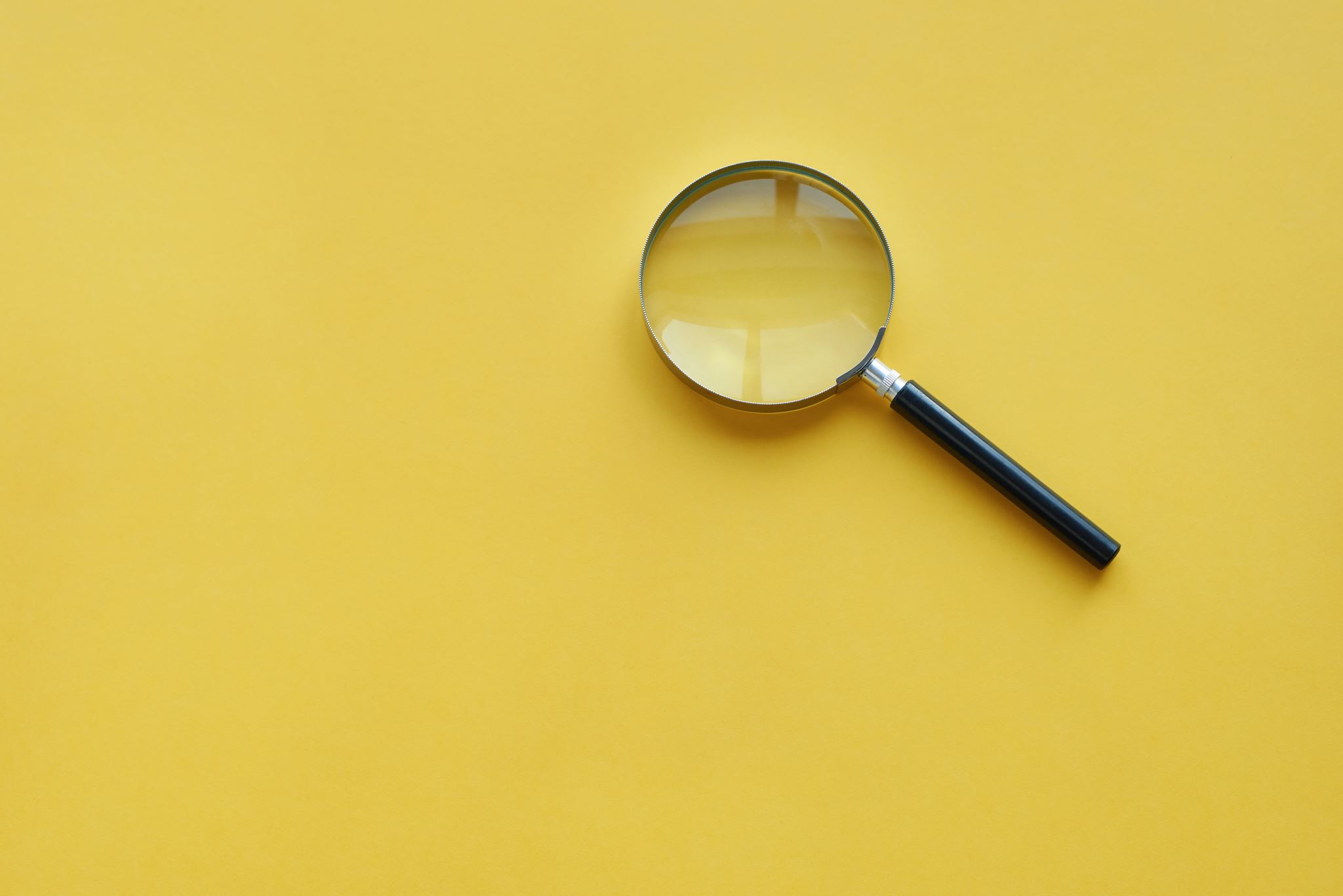 20
Disagreeing
Yes, that’s true but …
I’m not sure I quite agree …
You have a point there but …
I see what you mean but …
There’s some truth in what you say but …
I agree to a certain extent but …
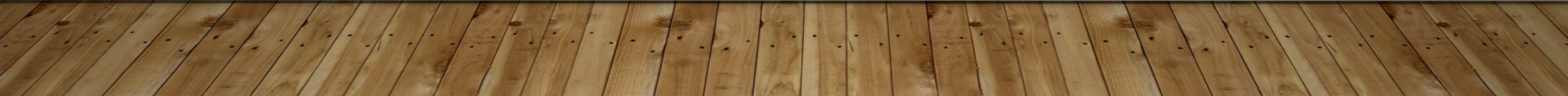 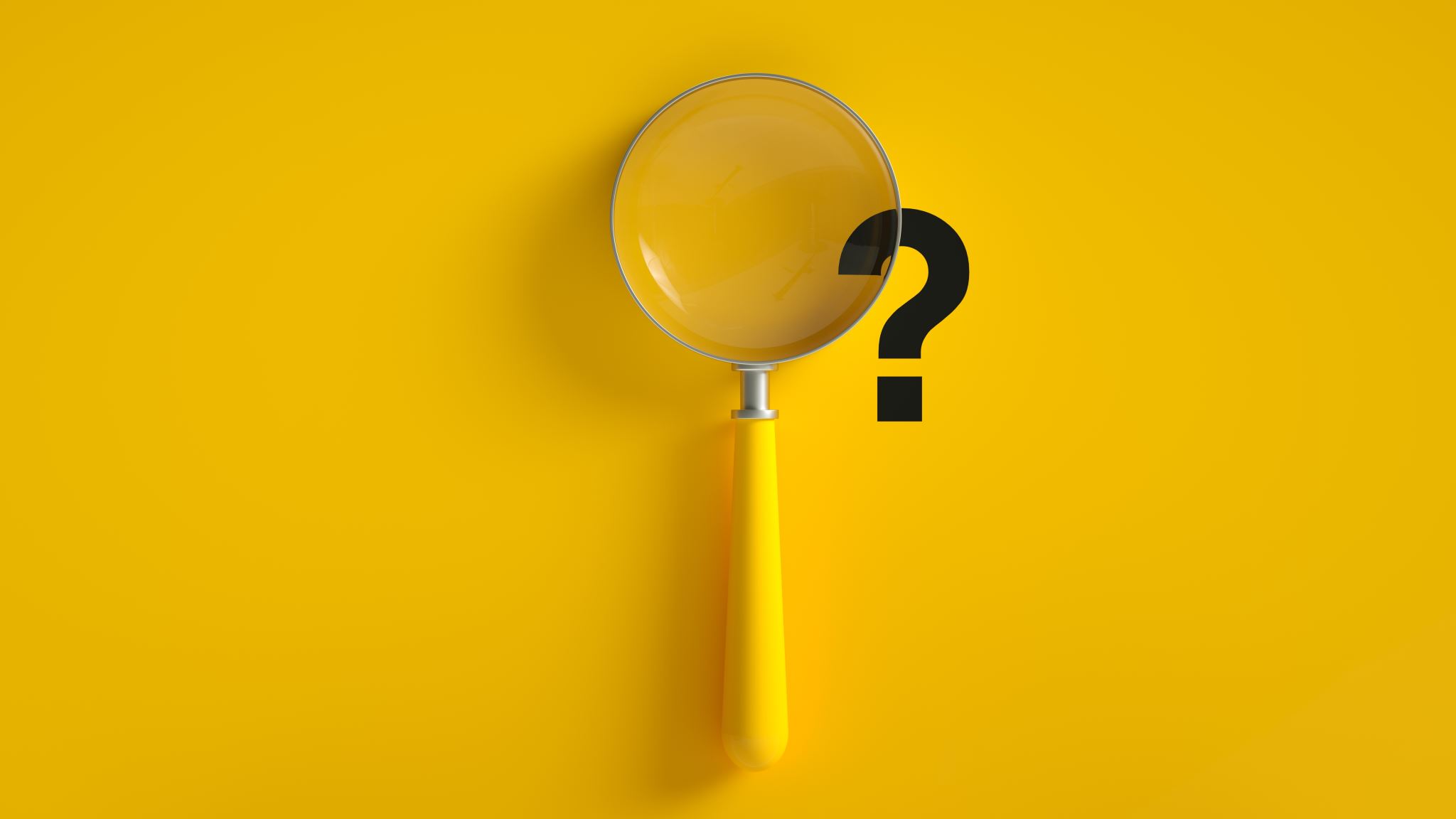 21
Asking for clarification
What was that?
What was that you said?
Could you repeat that please?
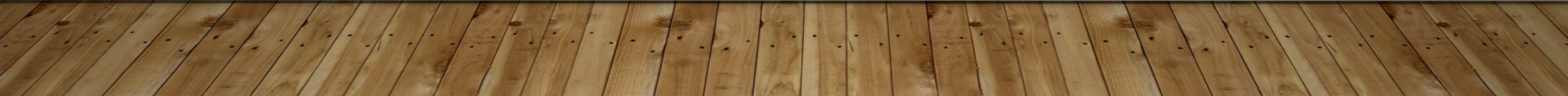 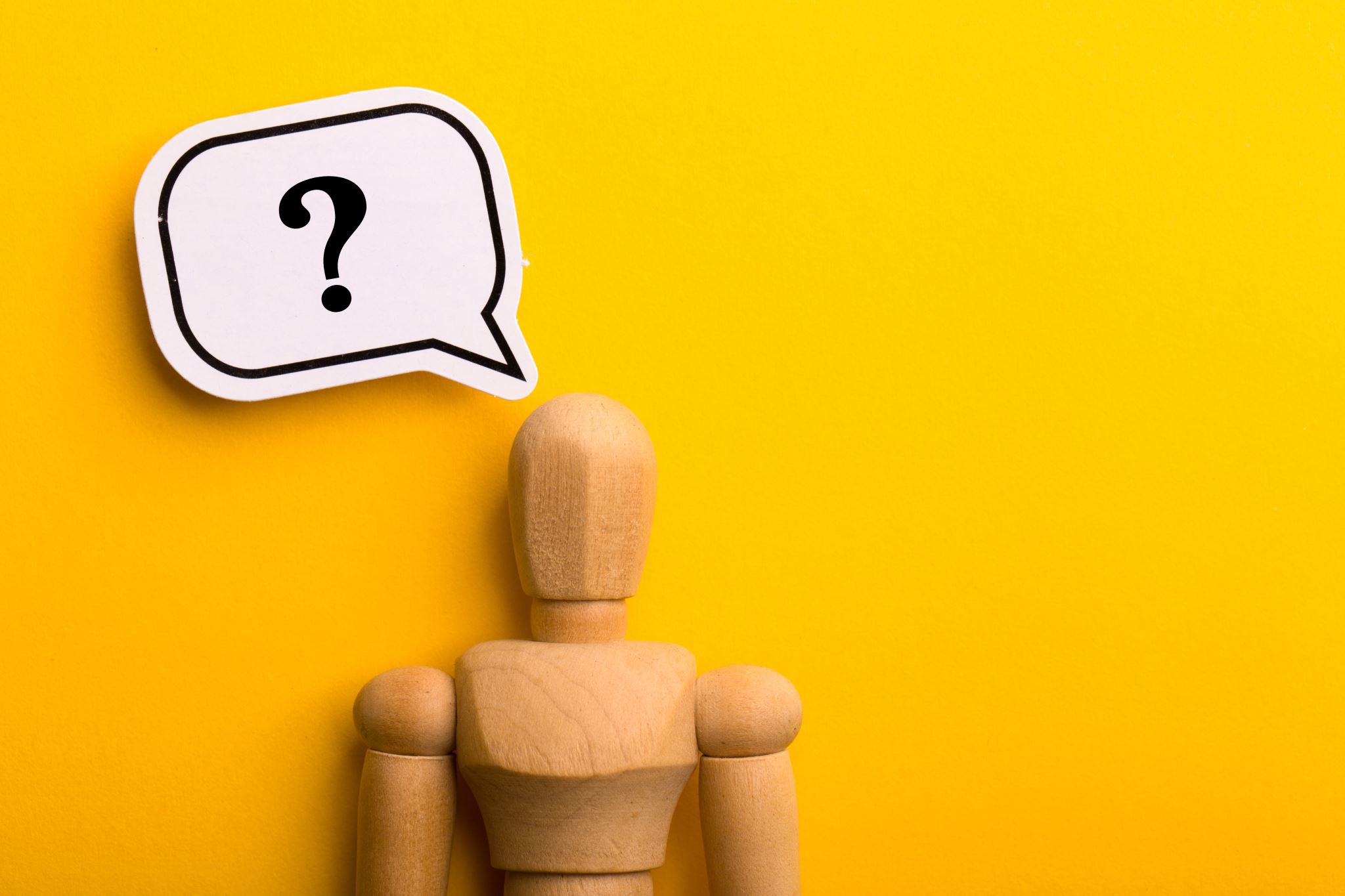 22
Asking for clarification
What do you mean by …?
Could you explain in more detail?
Could I ask you a little more about …?
I’m not quite clear what you mean by …
I’m not sure I understand what you mean by …
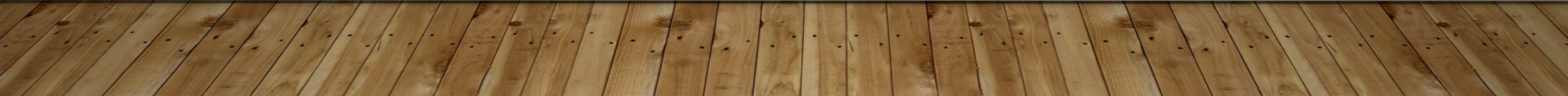 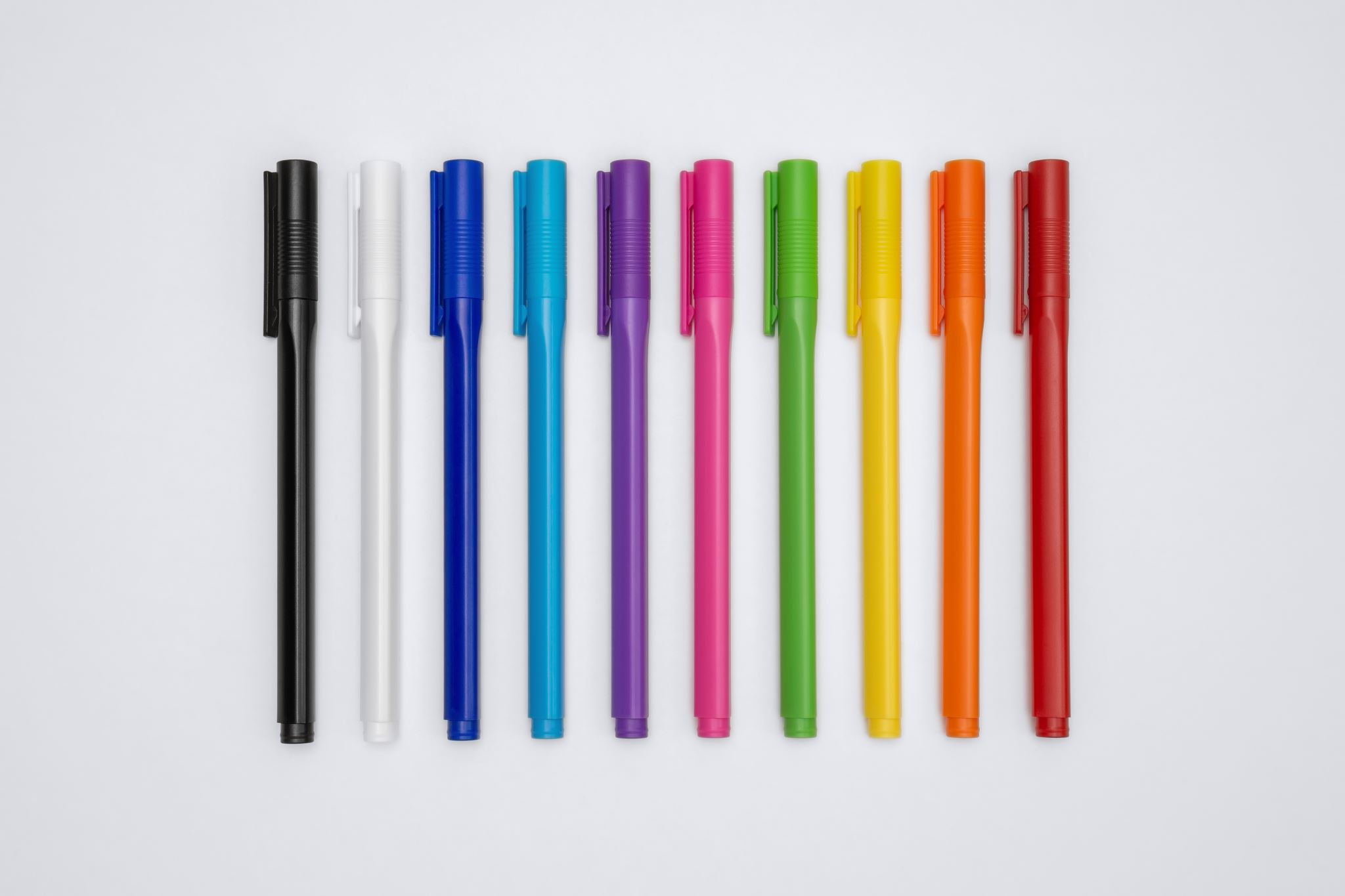 23
Hesitating and discourse markers
um …           er …                 well …

How shall I put it …
Let’s see now …
You know …
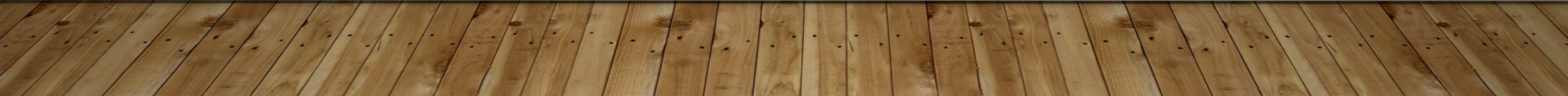 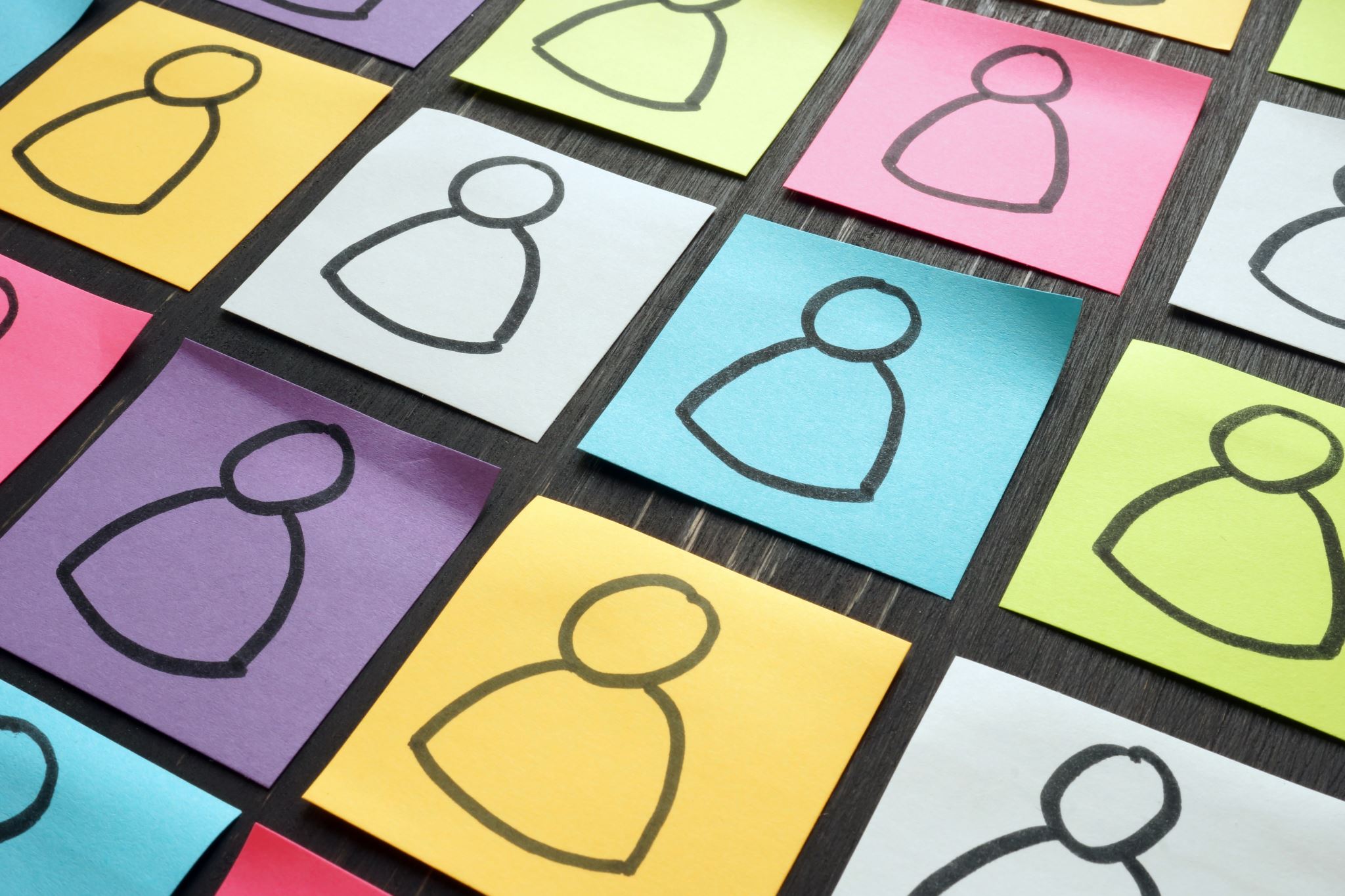 24
Discussion Practice
Groups of four
Choose one of the four remaining topics each
Prepare NOTES
In turns, one person speaks and the other members  interrupt POLITELY to agree / disagree / ask for clarification
Speaker must use phrases for expressing opinions
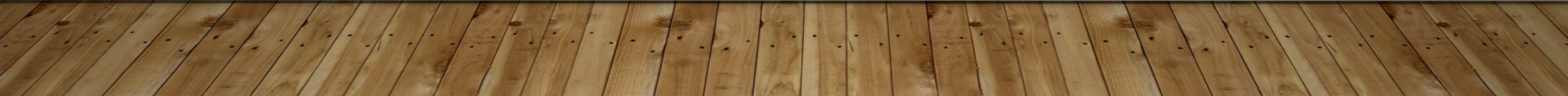 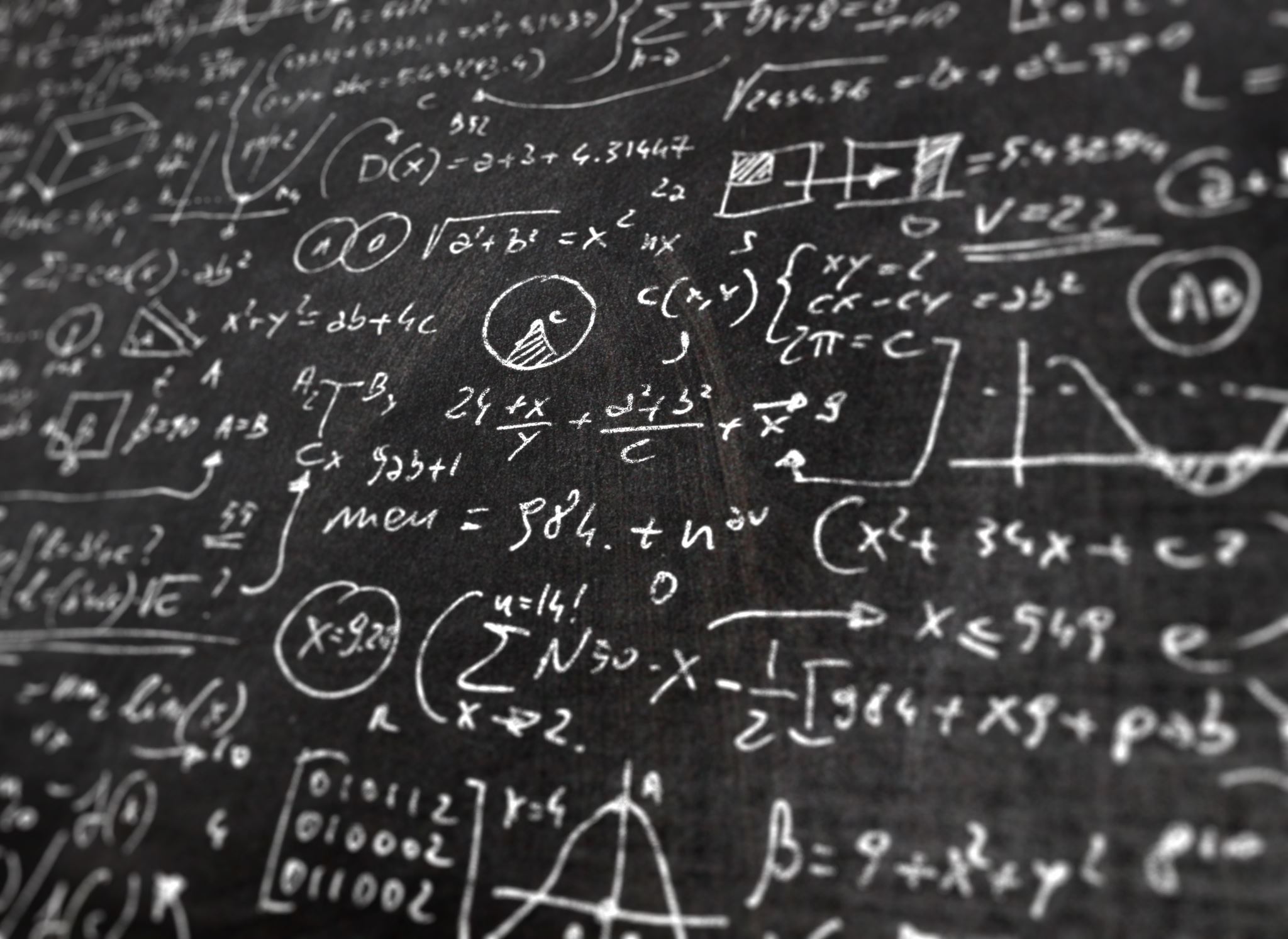 25
Homework for lesson 4
Revise interactional skills’ expressions
Listening: p. 15 p. 16 p. 23
Read and do exercises p 17 and 21
Articles on Moodle: Opinions and clarifications and Collocation
Watch an episode of The Pledge on Youtube (Sky production) https://www.youtube.com/watch?v=ICyMX5mVMPU
Prepare for an in-class discussion (2 for, 2 against, 1 moderator) Topic: Should Euthanasia be legal in Italy?
	Get in groups of 5 and research the topic together
Mock discussion will be held in Lesson 5
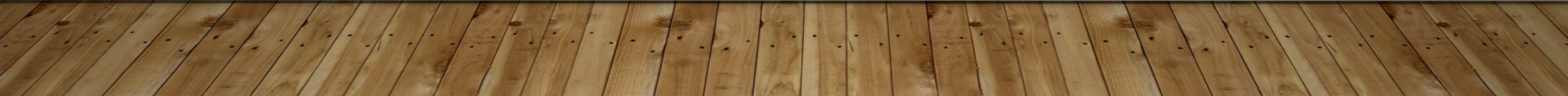